Miten inflaatio ja korkotaso vaikuttavat remontti- ja rakennusprojekteihisi? (%)
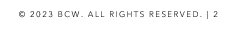